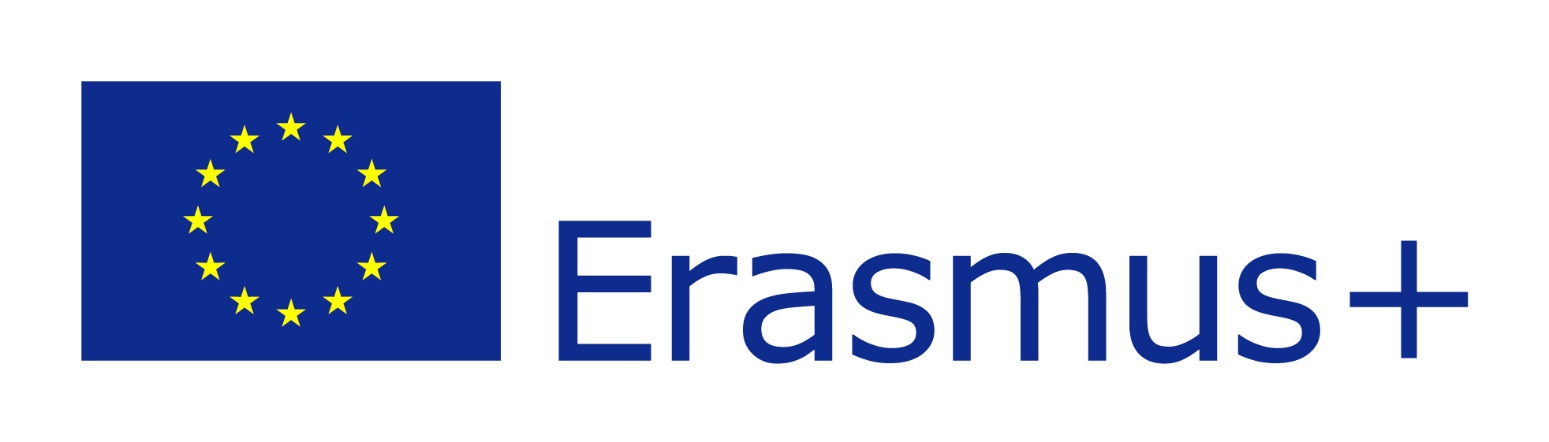 ESCAPE
Enhanced Skills, Competence and Practice for the Economy
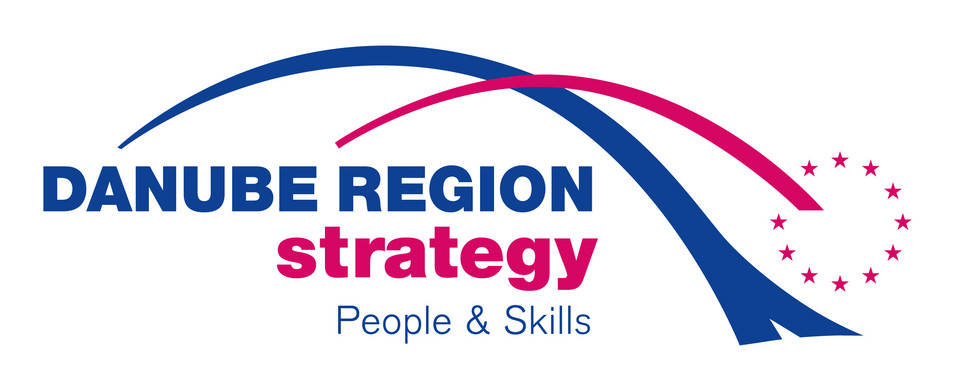 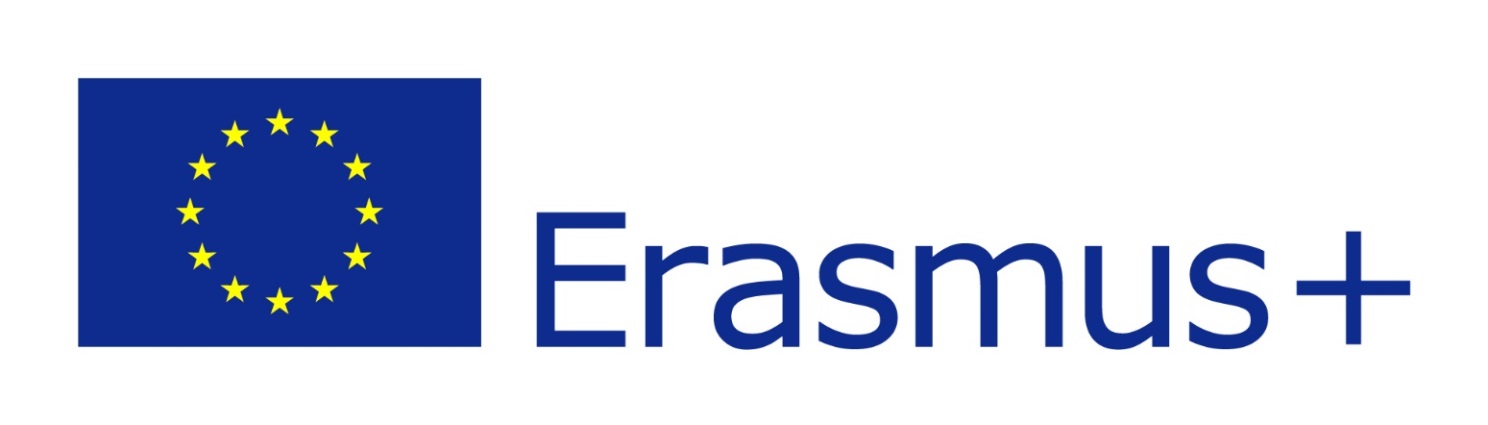 LEARNING TOGETHER
* involvement in the project leads to higher motivation
   for learning
* gaining experience through work in international 
   groups
* learning about other cultures
* acquiring organisational skills by taking a part in 
   organising events
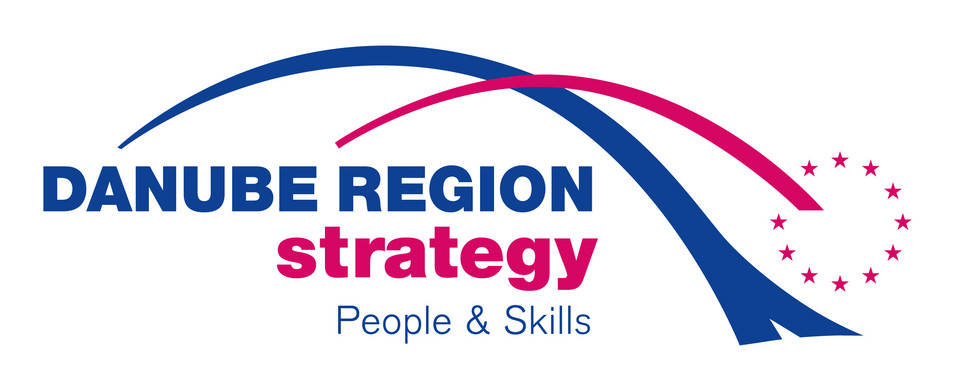 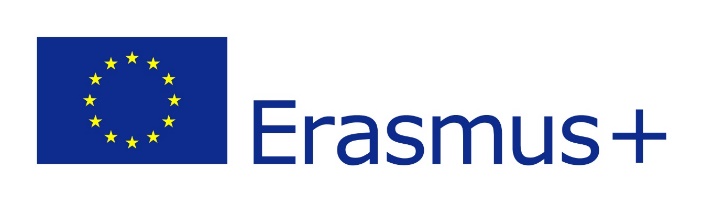 CLIL Content and Language Integrated Learning
CLIL is a concept by which students are taught all subjects in a foreign langauge, in most cases this is English
 Advantages: 
Excellent language practice as the working language is English
Ideal for spending some time abroad – if the working language is English at the host institution, there are no language problems 
Scientific literature and courses at university level can easily be followed
Knowledge and vocabulary is acquired in English – the ideal basis for working in an international team anywhere after graduation
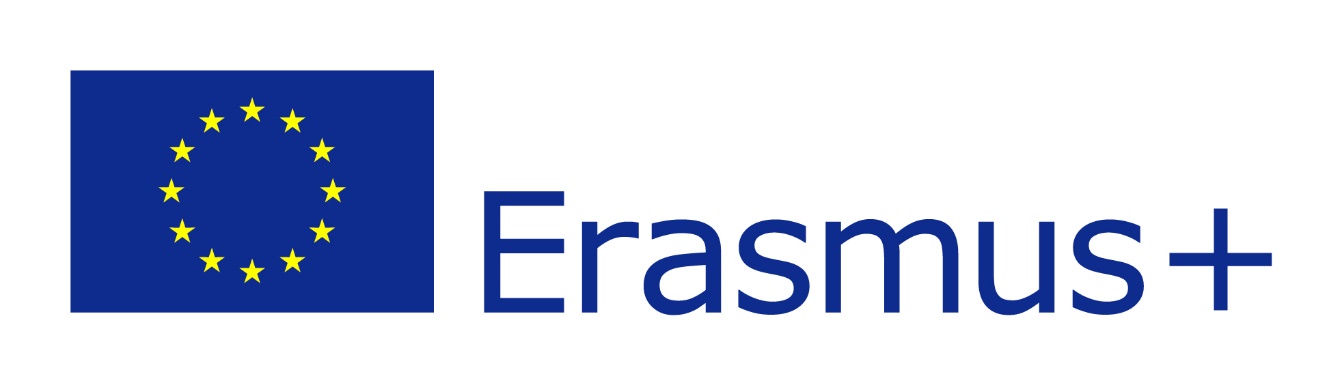 PROMOTING TOURISM
sourcing information about touristic possibilities 
 promoting the own town or region to others
 devising a strategy for attracting tourists
 sharing experiences and expectations to  
   become advisors
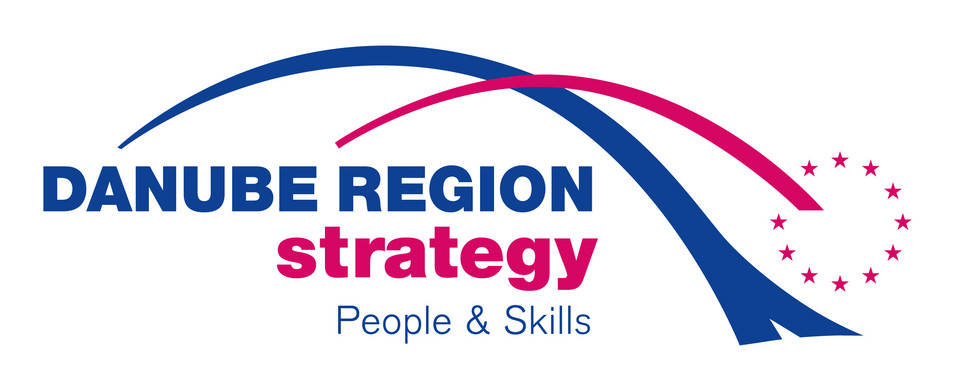 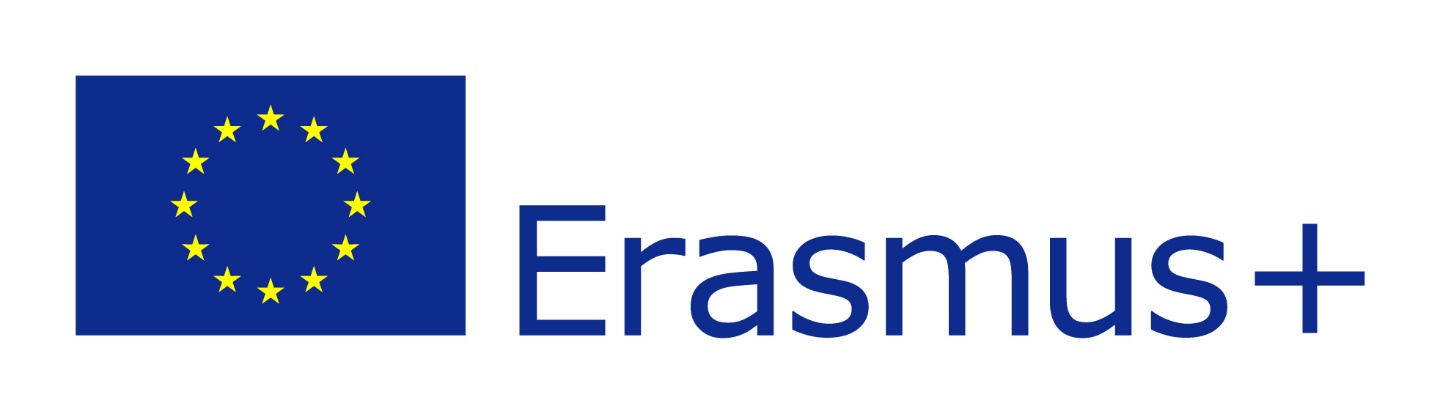 EMPLOYABILITY
improve skills to become attractive for prospective employers
 gain knowlede about all aspects of the Danube Region 
 build up a network of companies interested in hiring graduates
 compare job center practices in different countries
 investigate job creation schemes
 set up an online careers´ forum
 cooperation with careers´ agencies
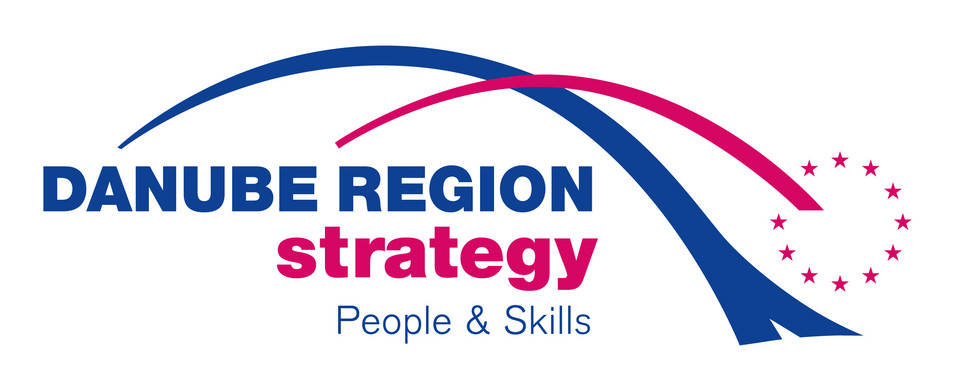 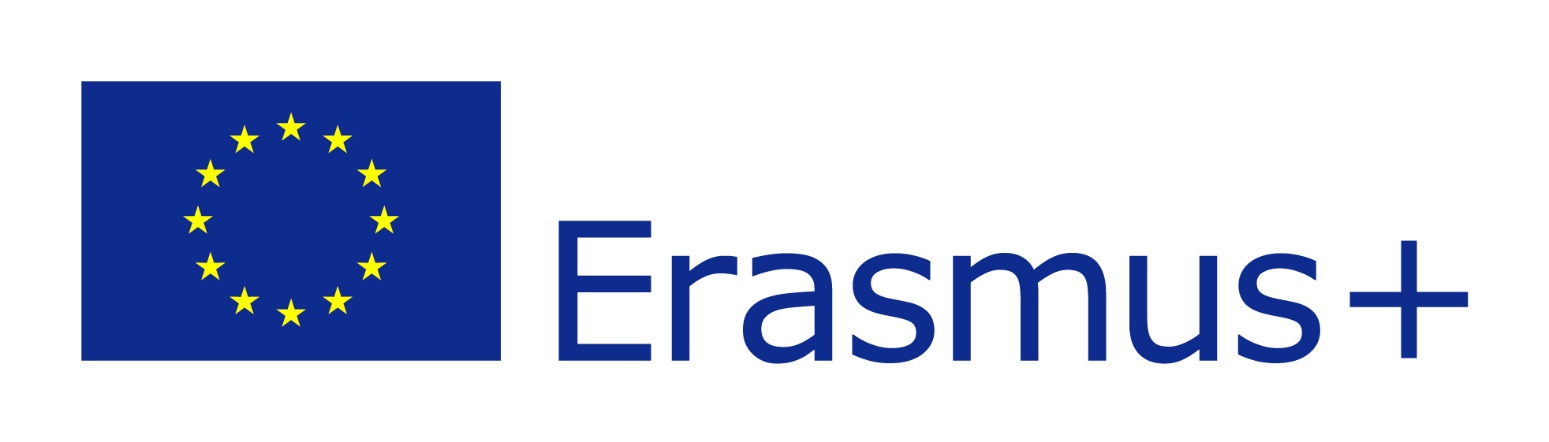 SCHOOLS
Gimnazium Sturovo,
OA a VOSE Tábor,
Ekonomska Sola Ljubljana,
 Colegiul National Coreolan Brediceanu, Lugoj,
 Profesionalna gimnazia Asen Zlatarov – Vidin
Pápai Gazdasági Szakközépiskola és Kollégium
BHAK Linz/LIBS
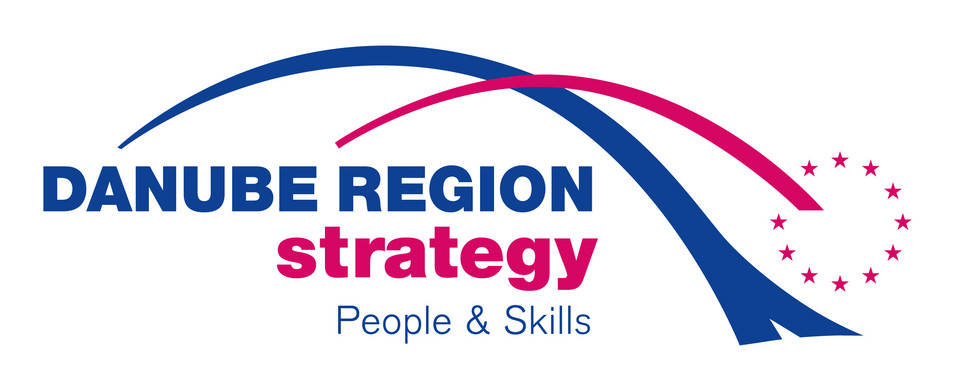 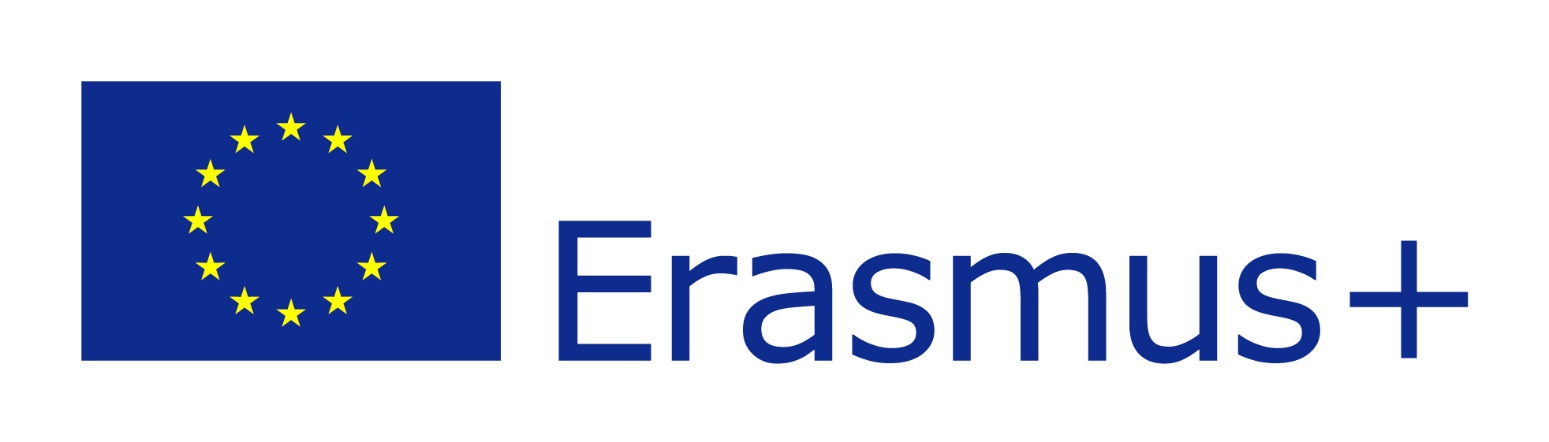 LANGUAGES
Slovak		Hungarian         Romanian	German
 Czech
 Slovenian
 Bulgarian
ENGLISH
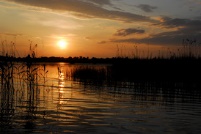 PROGRAMMES:
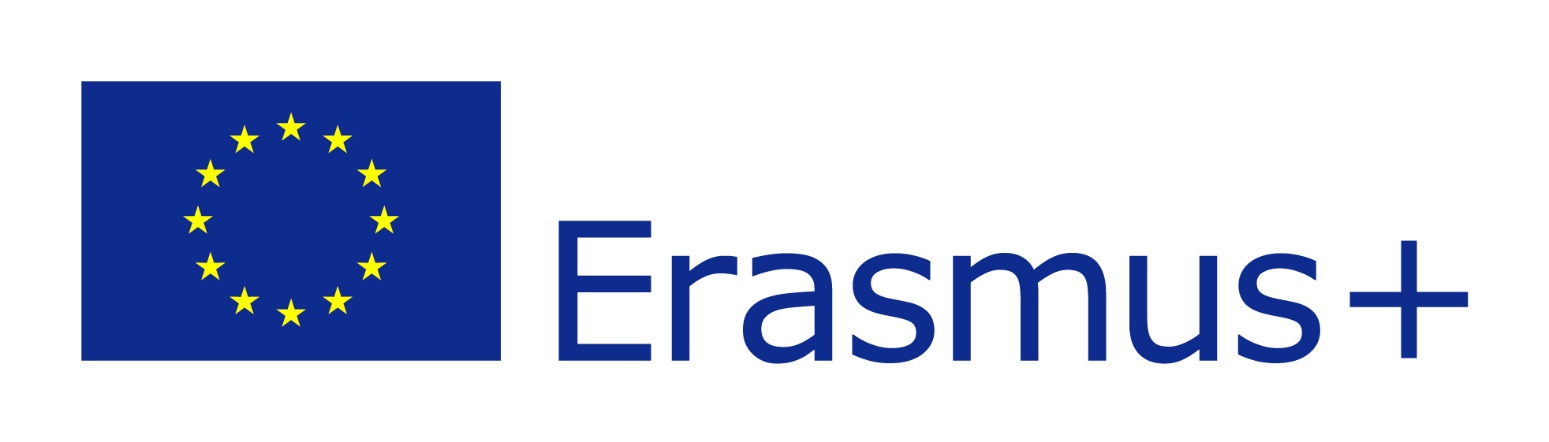 EUSDR
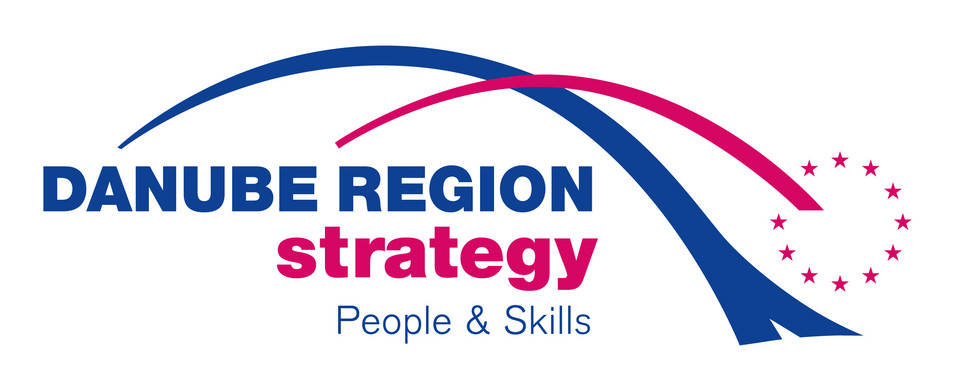 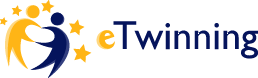 Associated Schools via:
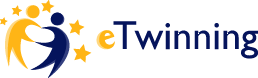 School #3, Khust, Ukraine
 Liceul Teoretic Gheorghe Asachi Chisinau, Chisinau, Moldau, Republik
Further Danube Region Strategy countries:
Serbia, Croatia, Germany, Montenegro, Bosnia-Hercegovina
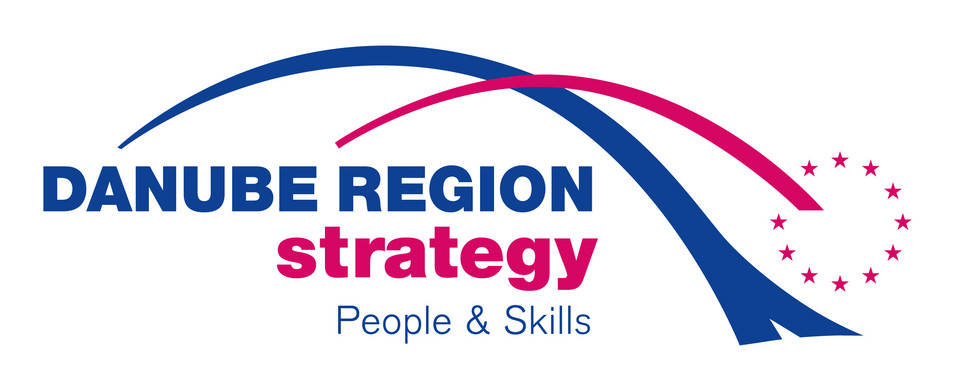 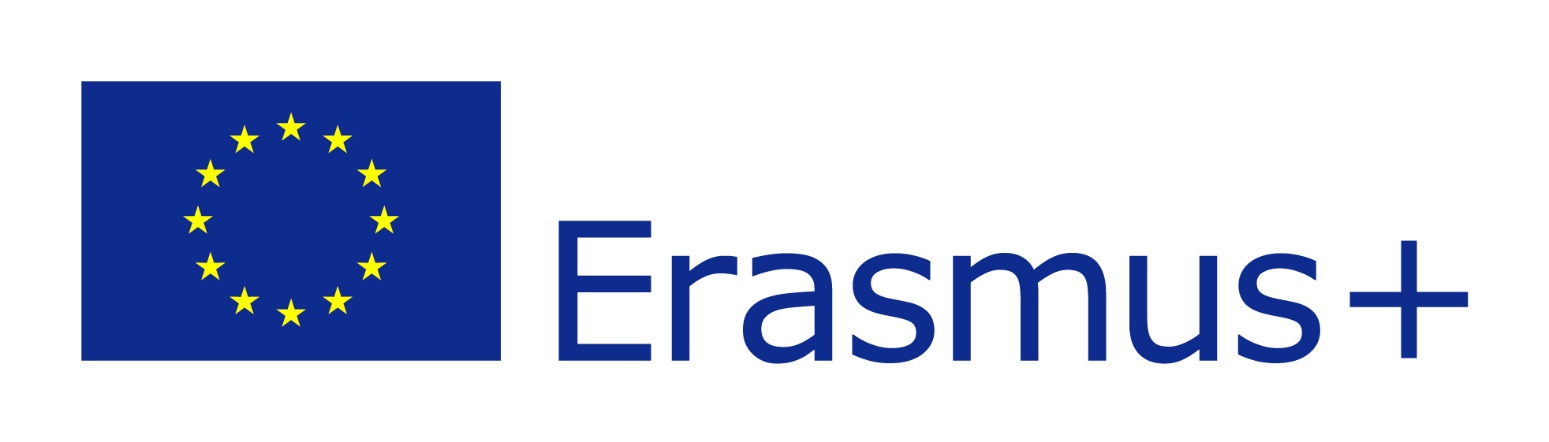 EUSDR COUNTRIES
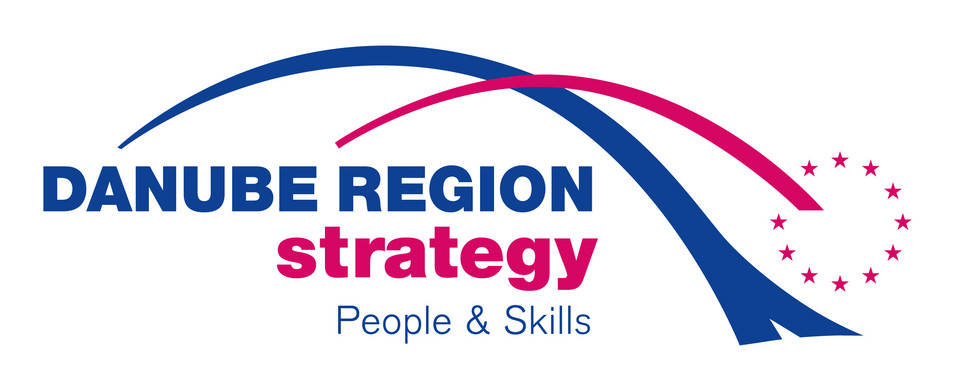 DANUBE EUSDR
The Danube Region  
The area covered by the EU Strategy for the Danube Region stretches from the Black Forest (Germany) to the Black Sea (Romania-Ukraine-Moldova) and is home to 115 million inhabitants.
*  Danube – link between all countries
* EUSDR
What is the EUSDR?
The EU Strategy for the Danube Region (EUSDR) is a macro-regional strategy adopted by the European Commission in December 2010 and endorsed by the European Council in 2011. The Strategy was jointly developed by the Commission, together with the Danube Region countries and stakeholders, in order to address common challenges together. The Strategy seeks to create synergies and coordination between existing policies and initiatives taking place across the Danube Region.
PA 09 | People & Skills
Priority Area 09 "Investing in People and Skills" of the EU Strategy for the Danube Region is coordinated by Austria and the Republic of Moldova, with the involvement of a wide network of key players and stakeholders from the 14 countries of the Danube Region.
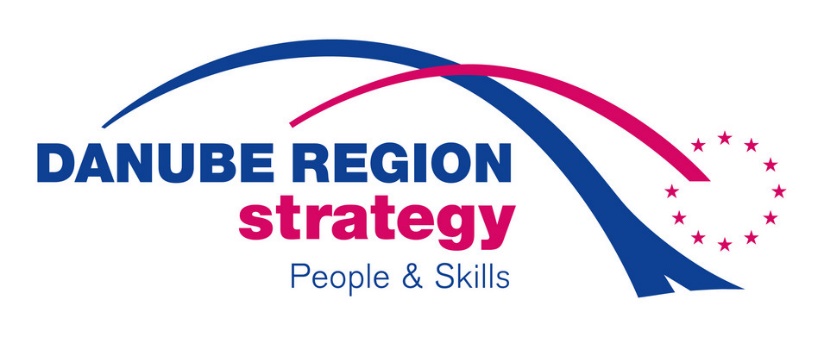 Some Targets of Priority Area 9
“To foster creative partnerships at the interface of education, training and culture.” 
“Contribution to the improvement of labour markets and social inclusion in the region.” 
“Contribution to higher synergies of education systems and labour market demands on all levels.” 
“Establishment and implementation of a small project funding mechanism.”
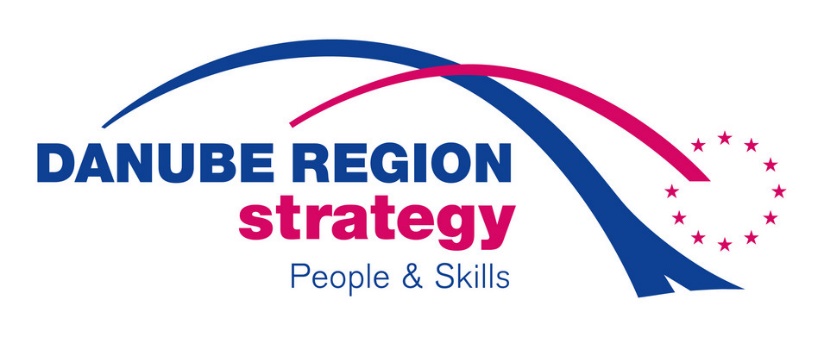 Danube Region Seminar June 2014 Vienna
eTwinning seminar for Danube Region Countries
eTwinning plus countries represented
Contact with schools from Ukraine and Moldova

Third Danube Region Forum with several hundred participants
Workshops about different topics and Priority Areas
Lots of information available in pdf for participants
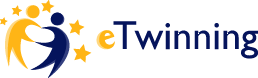 Useful Links
www.bildung.erasmusplus.at
www.etwinning.net
http://www.danube-region.eu/about/priorities
www.hak-linz.at

M.Huber-Kirchberger@hak-linz.at